KYTC District 6 “Great Eight”Incident Management Task Force
July 9, 2013
Introductions
Approval of Minutes
4/16/13 Meeting
Incident Review
US 62 @ KY 1284 Truck Fire & Fuel Spill
    Harrison County 4/24/13

When can KYTC provide assistance?
Incident Review
I-71 NB Truck/Camper Crash 5/2/13
    Carroll County MP 38.9

Who is responsible for debris removal?
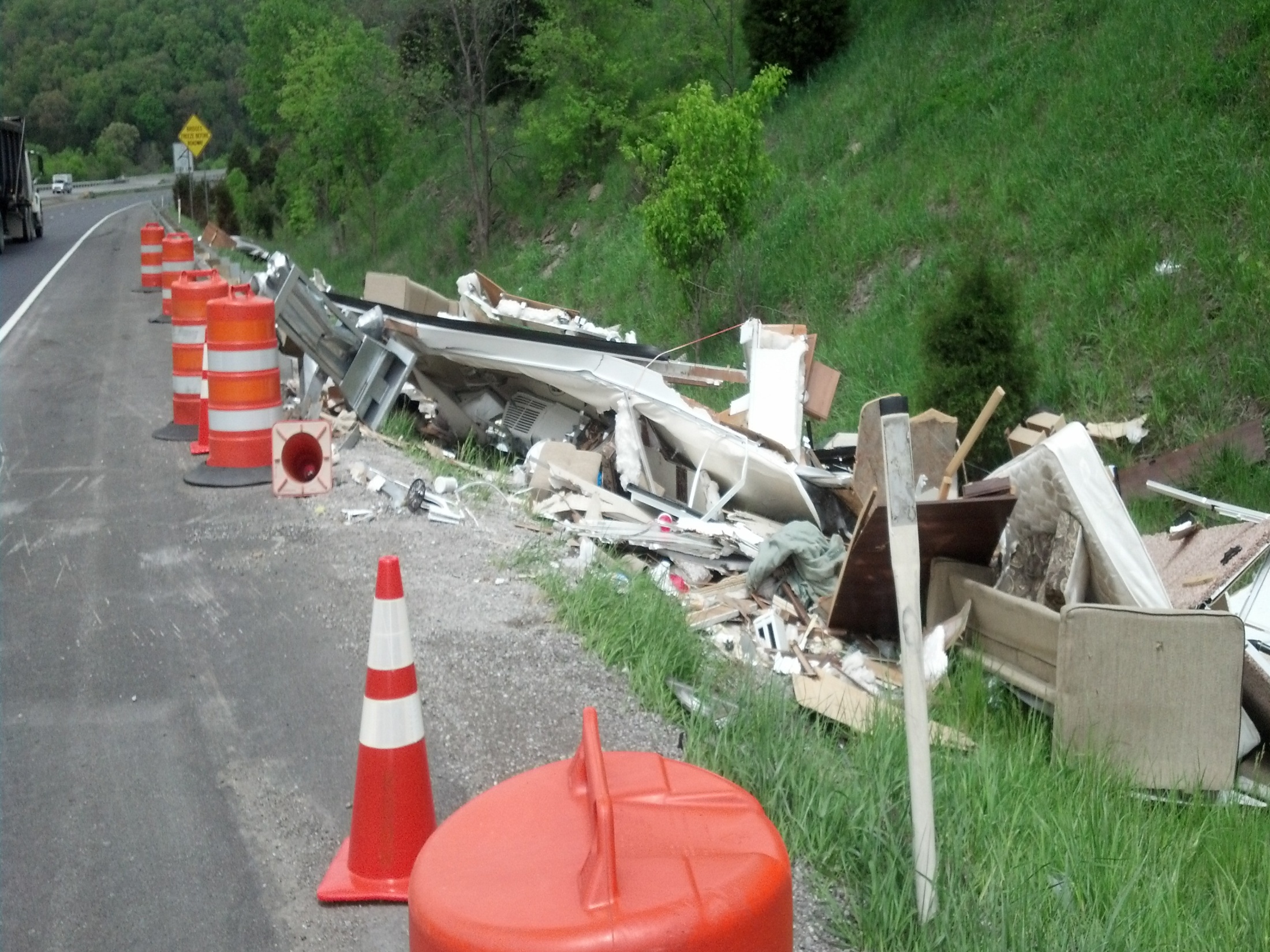 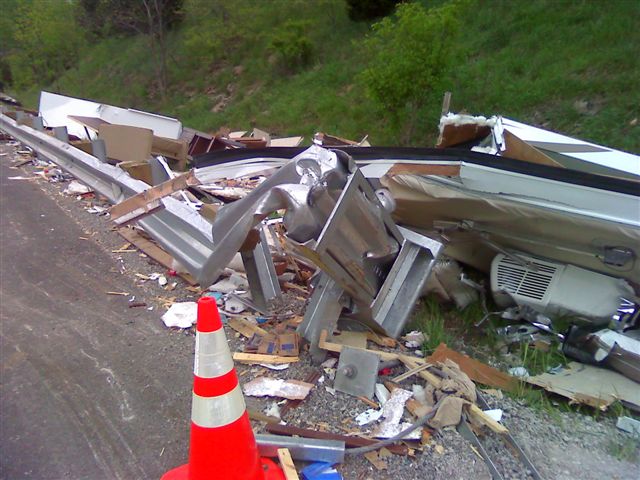 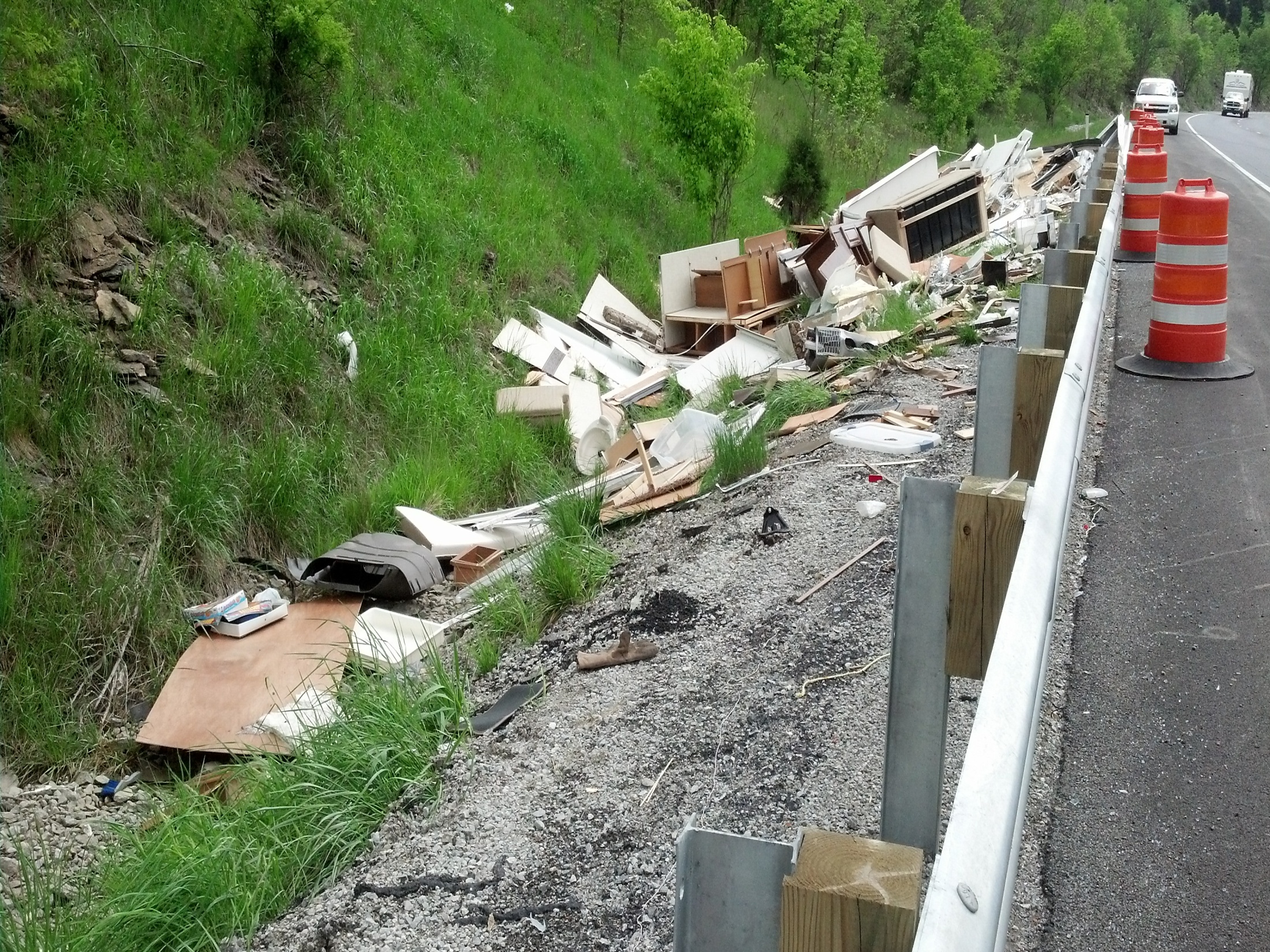 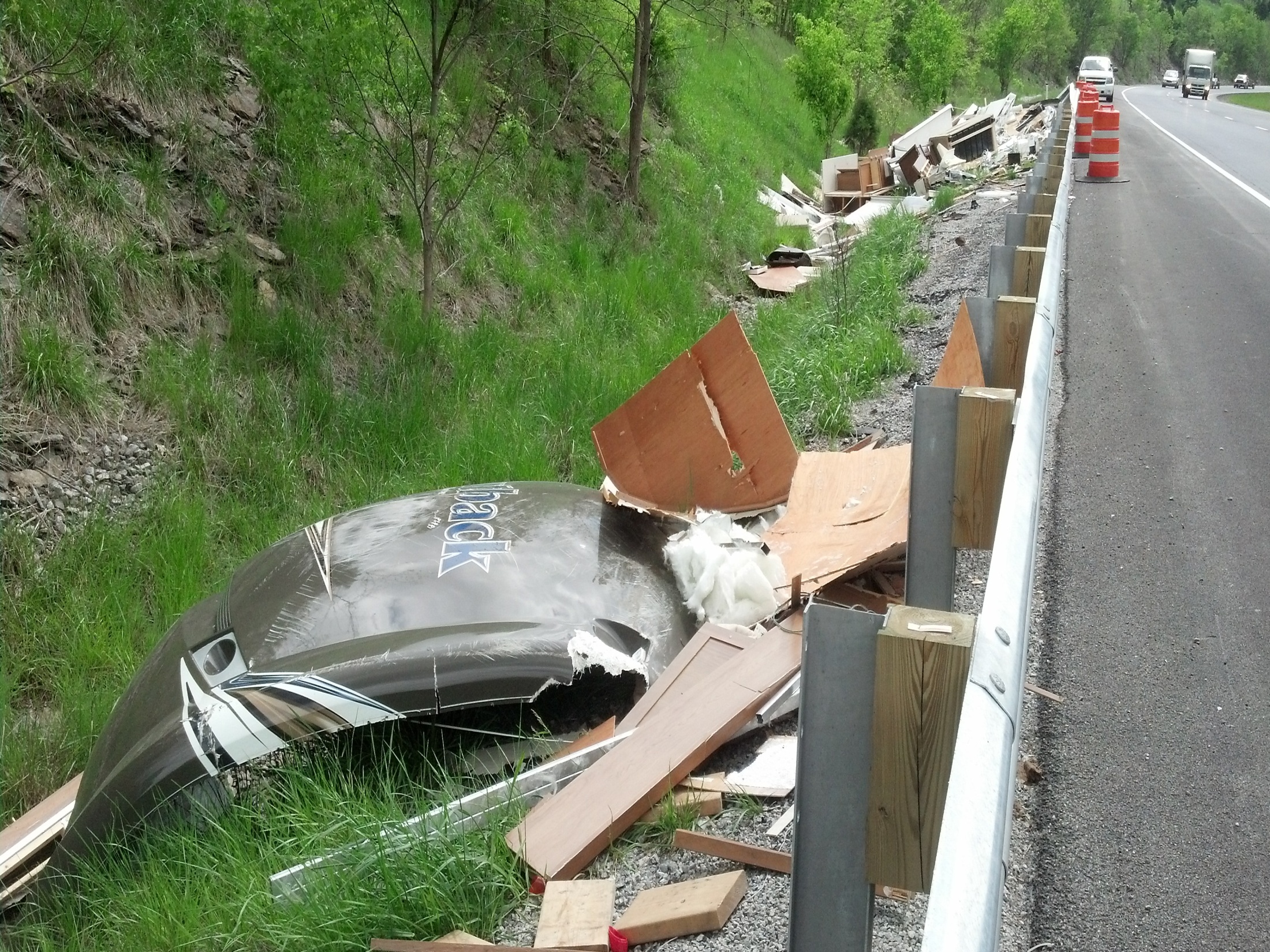 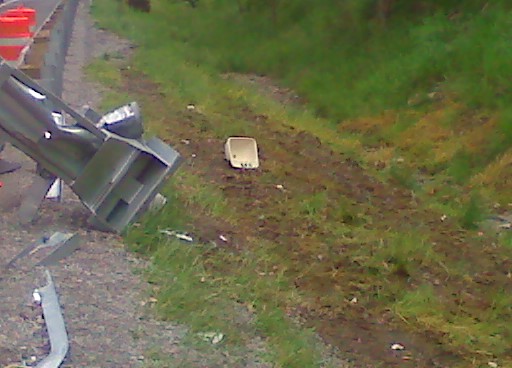 Incident Review
I-71 NB Two Semi Crash 5/15/13
    Gallatin County MP 58.0
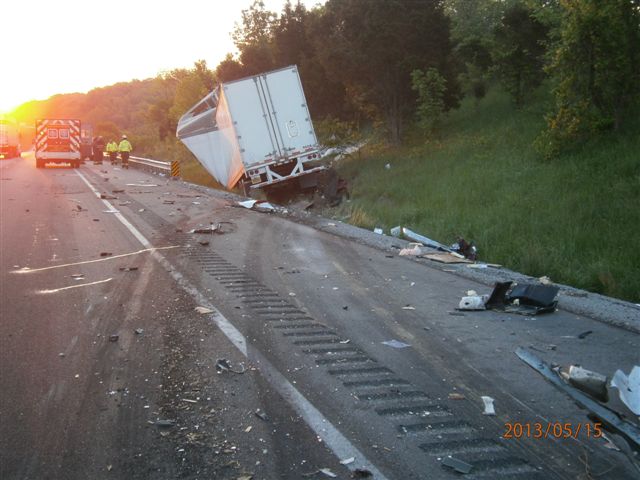 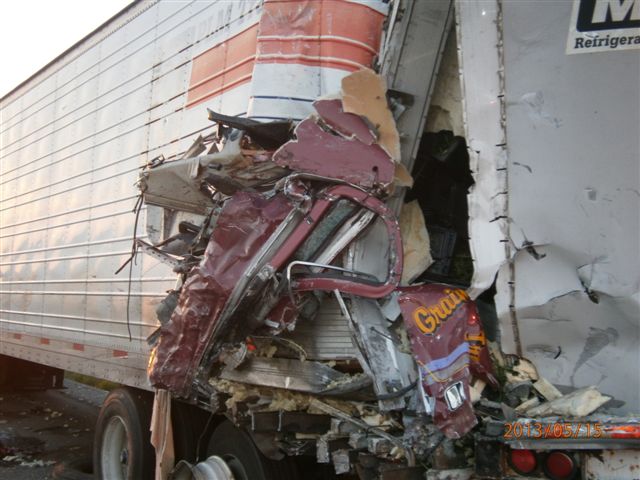 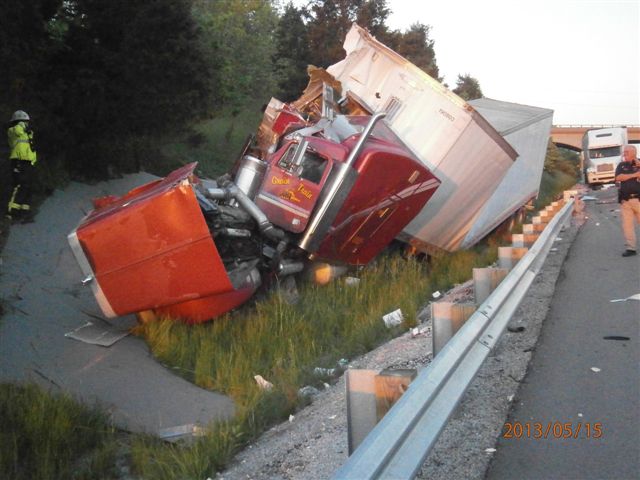 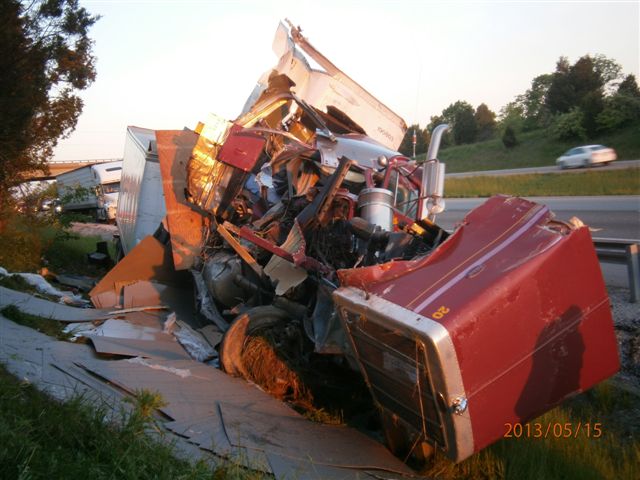 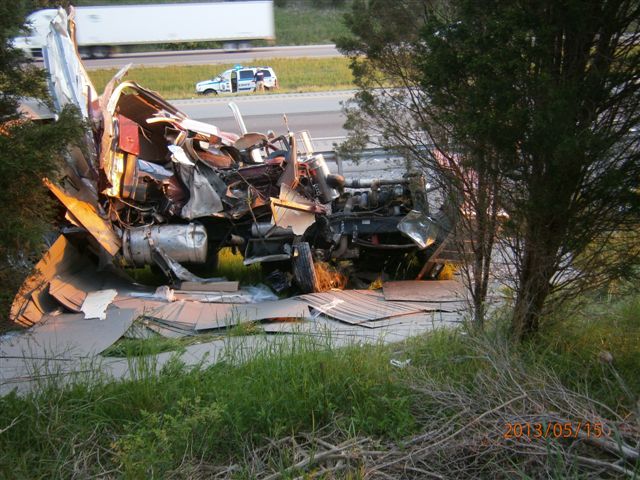 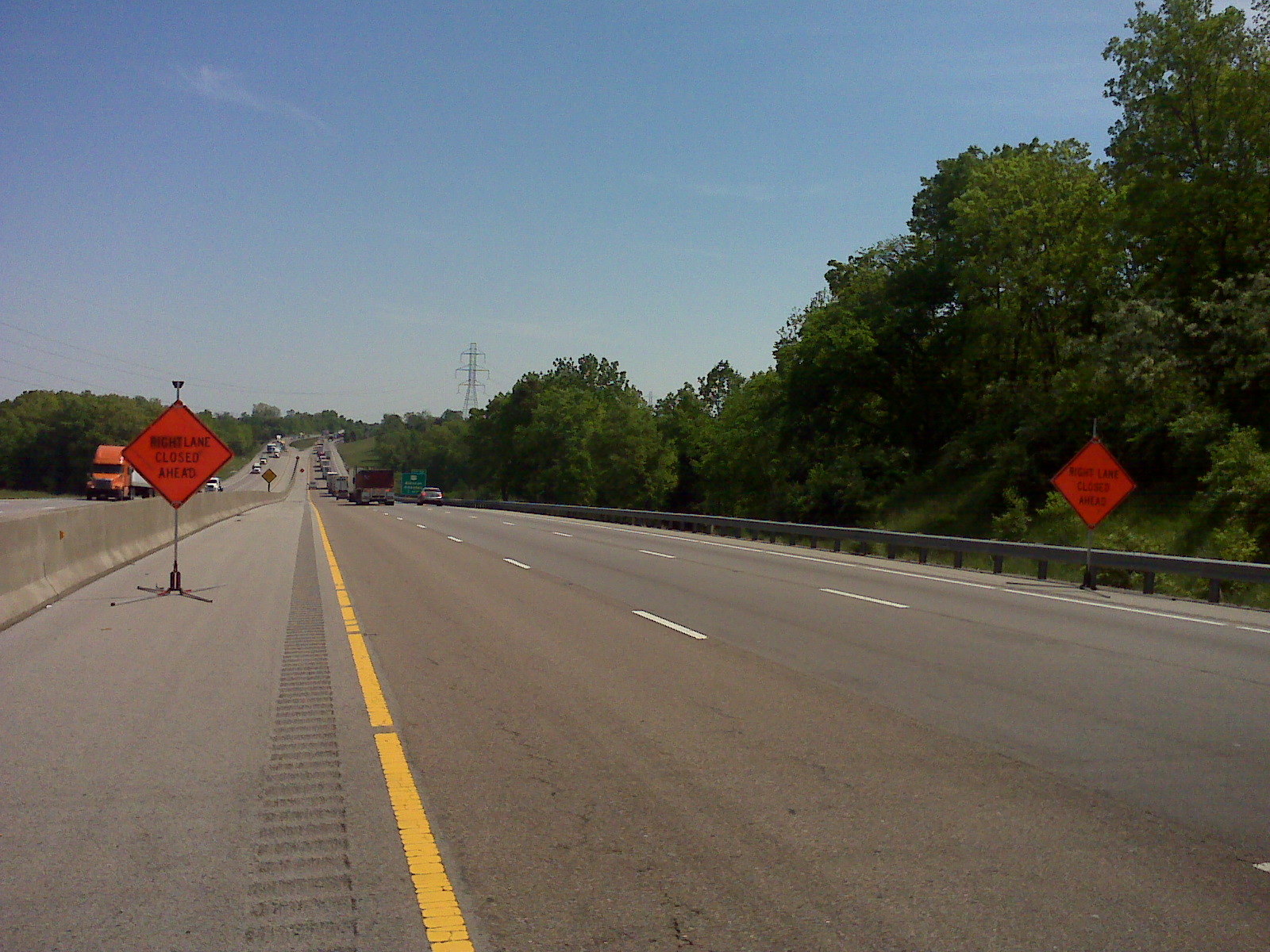 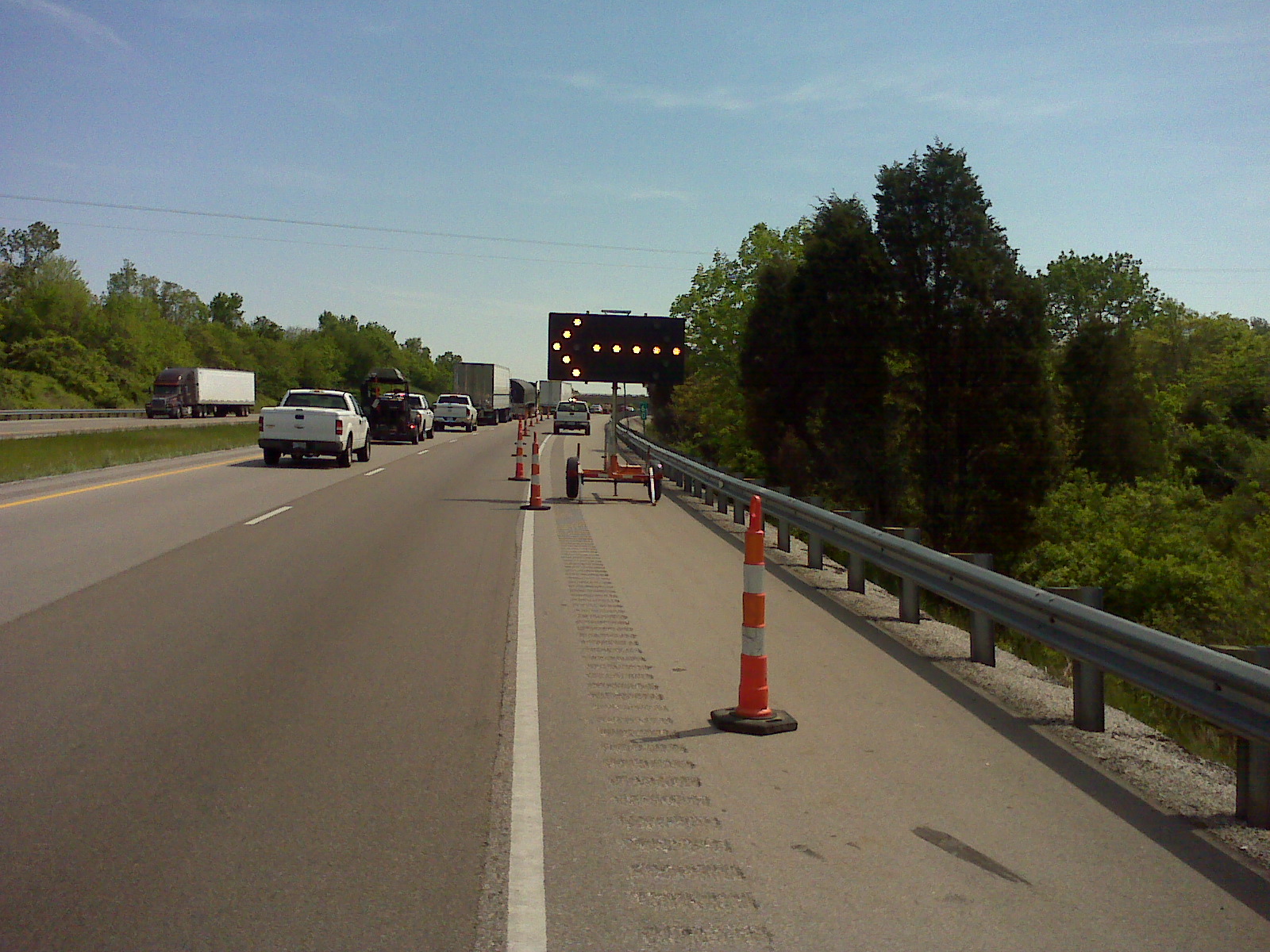 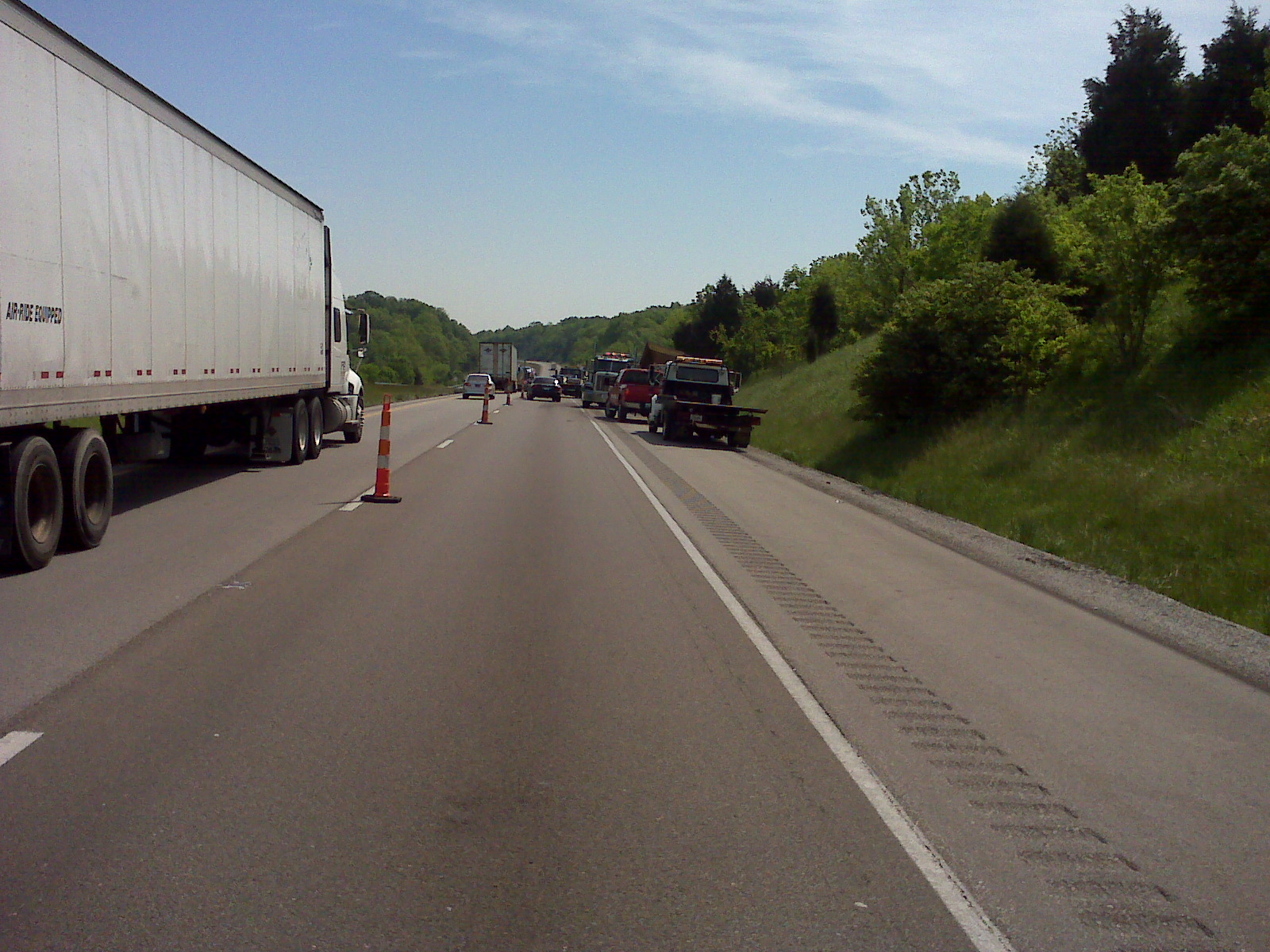 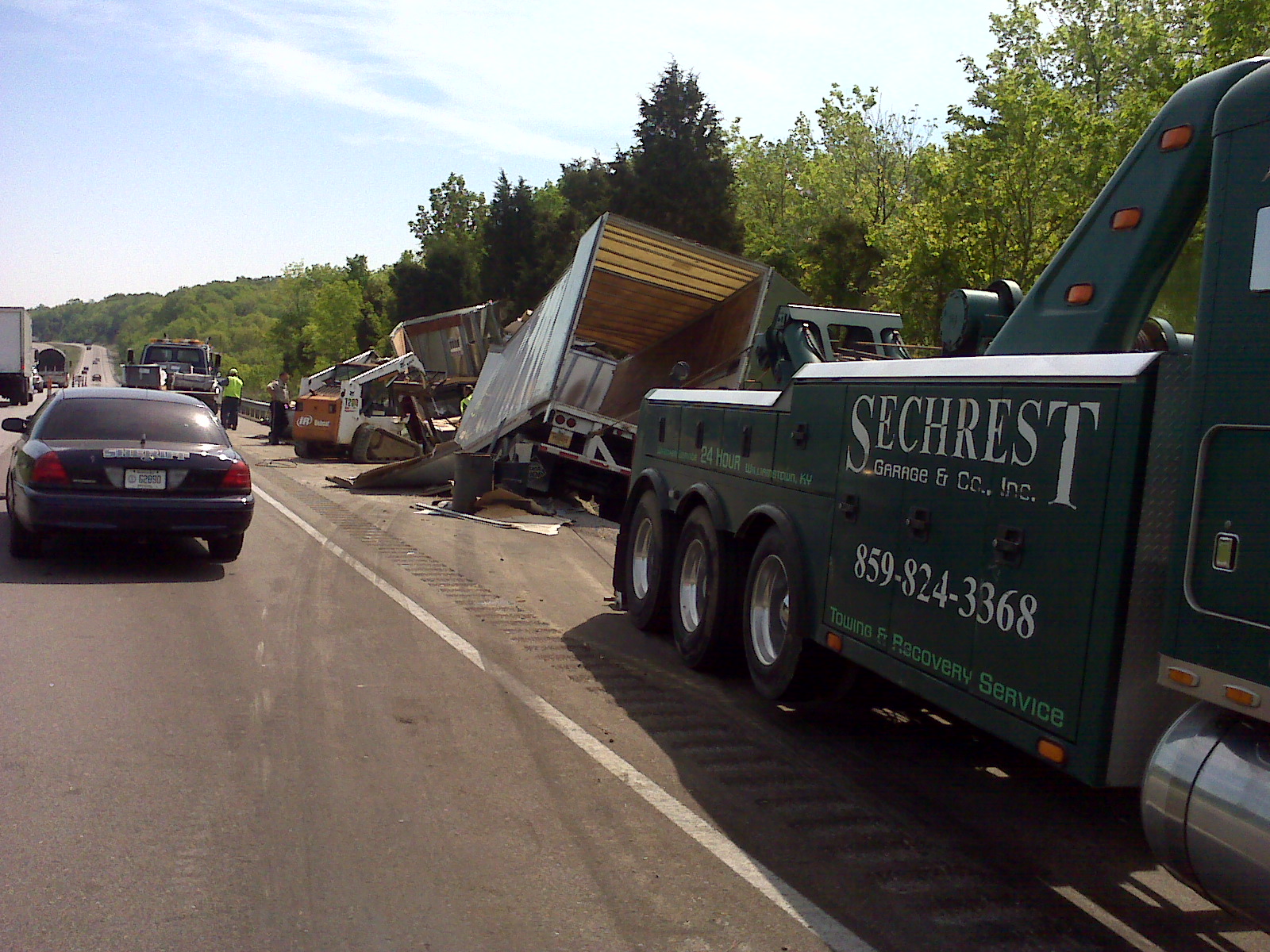 Incident Review
I-75 SB Semi Crash & Spill 6/20/13             Grant County MP 143.3
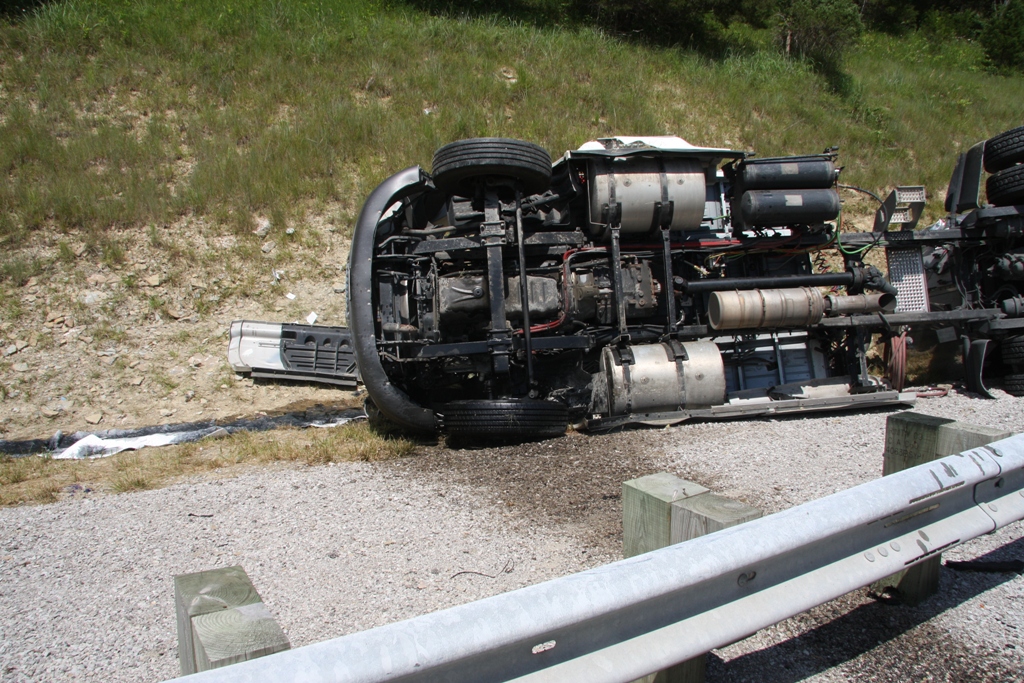 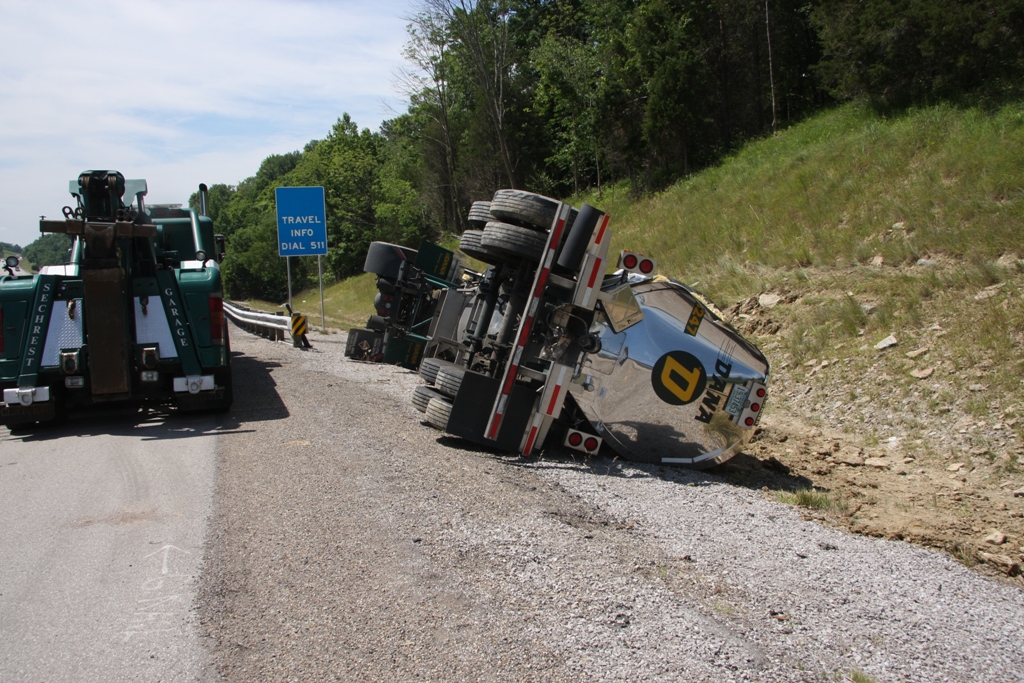 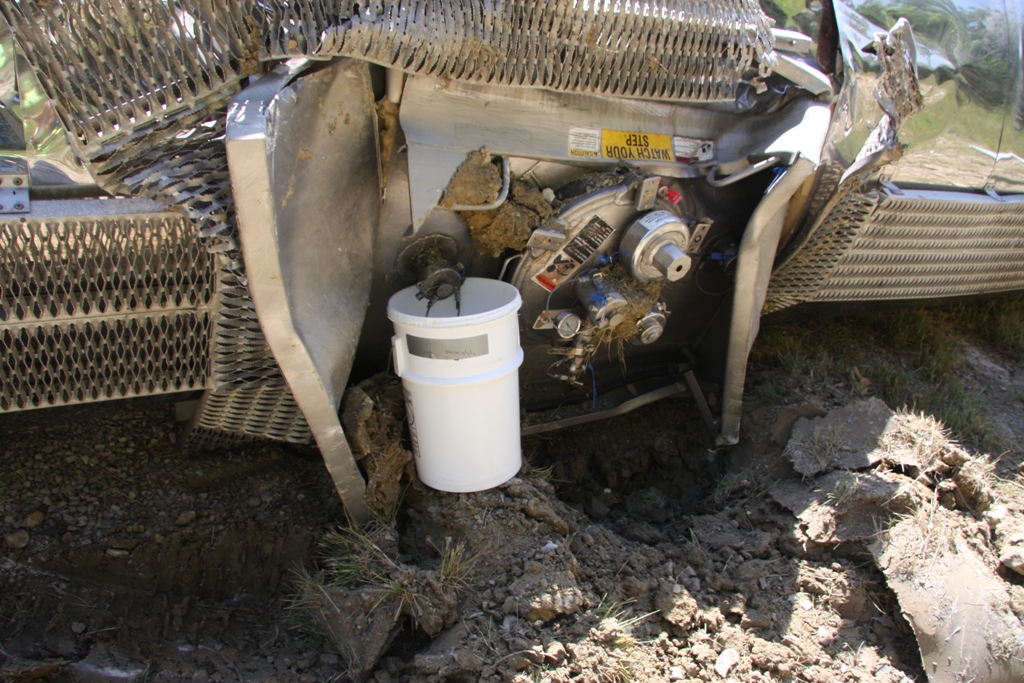 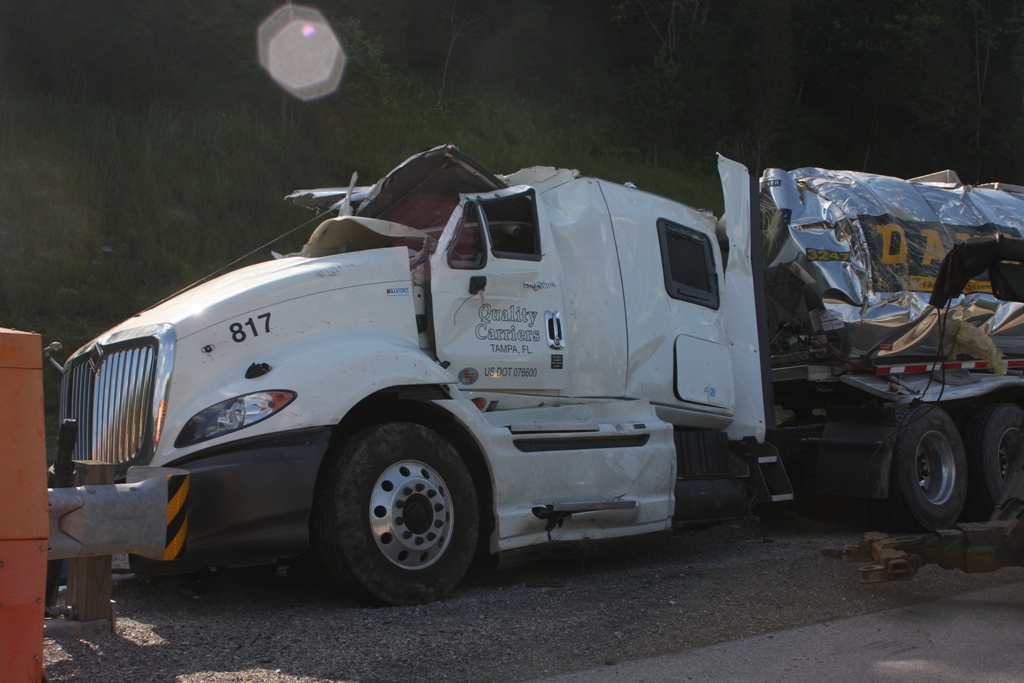 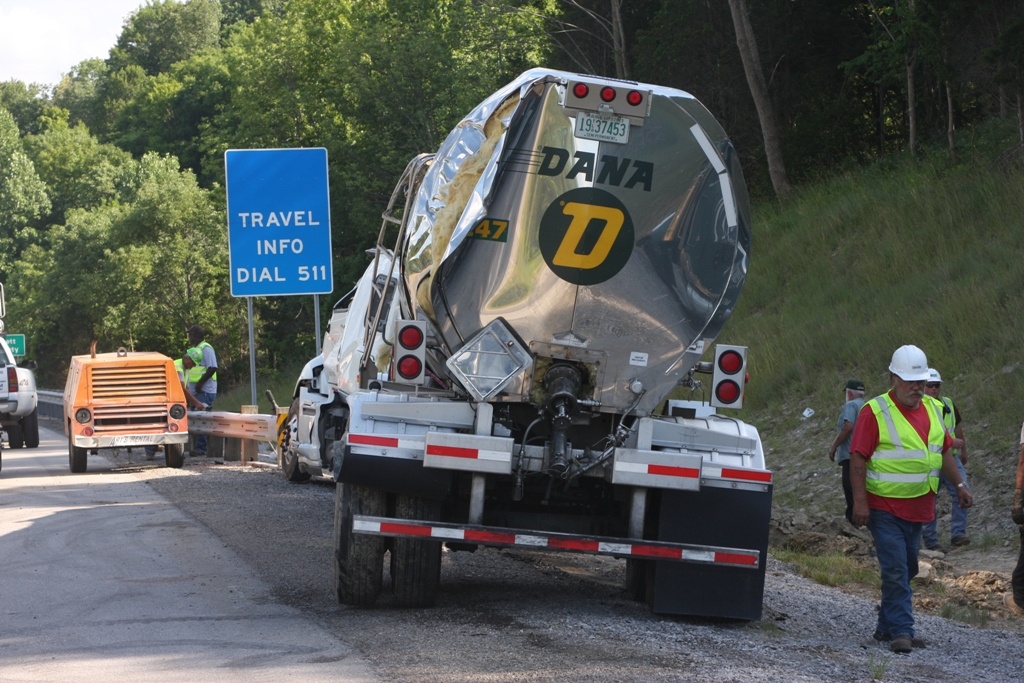 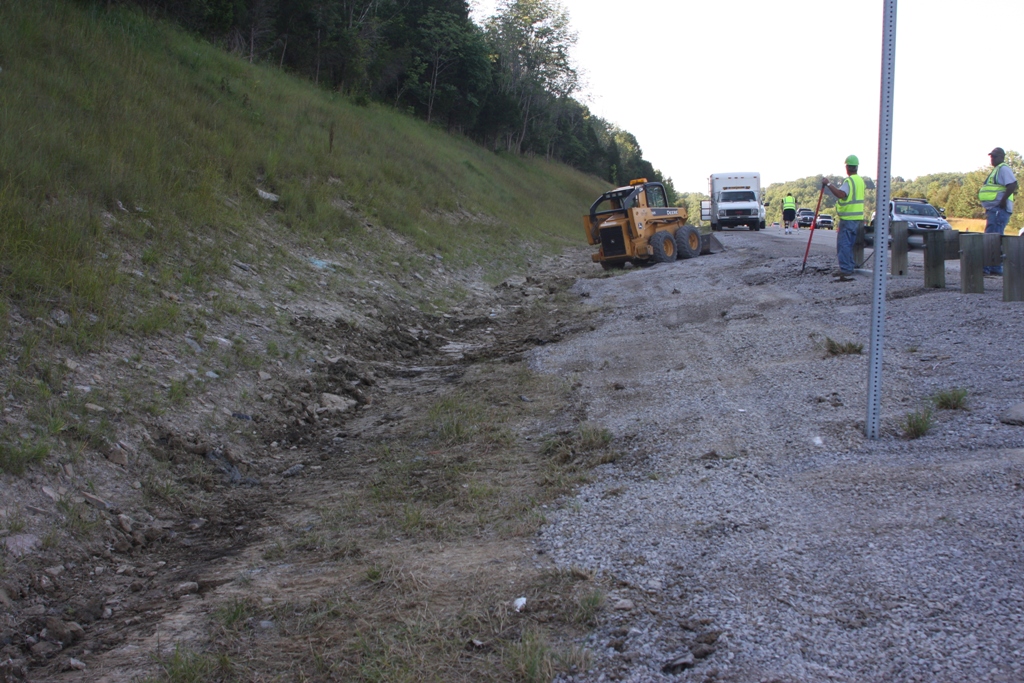 Crash Statistics
Quarterly Crash Statistics
KSP CRASH Database
Valerie Januski
District 6 Safety Officer
Southeast Counties
Southwest Counties
Construction Update
Other Business
Information Sharing
Upcoming Incident Management Training
Adjourn
Next Meeting
Tuesday October 8, 2013
1:00 PM